Supporting Domestic Violence Survivors & Their Children:a Deeper Dive into Accessing Services for Families in Need
Upon completion of this session, participants will be able to:
Describe strategies for healing-centered support for children and caregivers when IPV is identified
Describe services provided by domestic violence shelters in Alabama
Objectives
Healing-Centered Support for IPV Survivors
Kimberly Randell, MD, MSc
Healing-Centered Engagement
Ginwright 2018, Miller (in Ginsburg, ed.) 2020
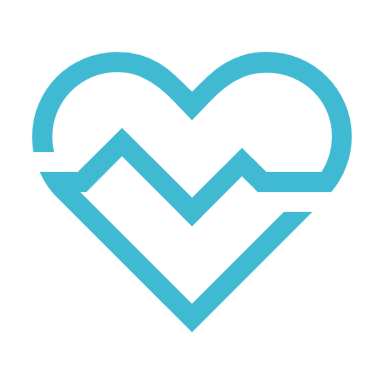 Confidentiality
Universal education
Empowerment
Support

Empowers caregivers to 
Identify healthy/unhealthy relationship behaviors
Identify impacts of IPV on kids
Access resources for self
Serve as resource for friends & family
Creates a safe environment to discuss IPV
CUES: Healing-Centered Approach for IPVIntervention
“Before we get started I want to let you know that I won’t share anything we talk about today outside of the care team here unless you were to tell me about . . . 
“I’m giving two of these cards to all of my patients. They talk about relationships and how they may affect our kids. I’m sharing these because relationships can be stressful and sometimes harmful, because our relationships as parents have a real impact on our kids. On the back of the card there are resources you can call or text if you ever need to. And you can always talk to me about things like this, if this is something that is part of your experience, but I want to make sure you know that you can use these resources no matter what you talk to me about. These are also resources that you might want to share with a family member or friend. ”
Putting CUES into practice
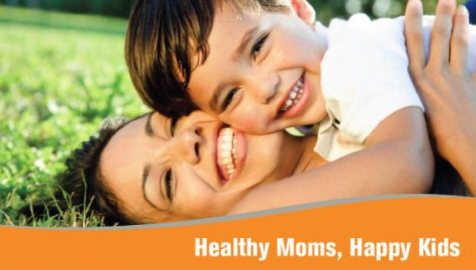 CUES:- Disclosure is not the goal, but	disclosure will happen- Be ready to support
SupportAfter Disclosure
“It takes a lot of courage to talk about this. Thank you for trusting me with your story.”
“I hear you saying that things are complicated, but you’re worried about how your partner treats you.”
Validation
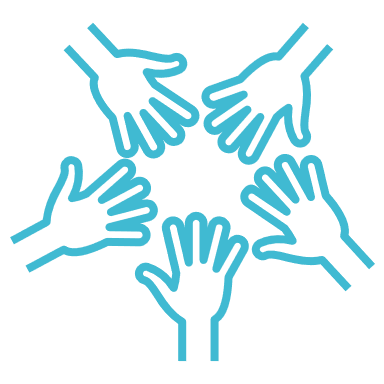 Thank you for sharing.
You’re not alone.
This is 
really hard.
No one deserves to be treated this way.
Connect to resources
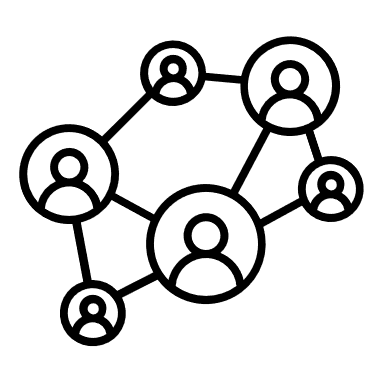 Warm hand-off is key
Resource list provision alone has minimal impact
Potential resources
Community agency(ies)
Healthcare-based IPV advocacy
National Domestic Violence Helpline
www.thehotline.org
1-800-799-7233
Text START to 88788
Our role is to provide support, share opportunities with a healing-centered, survivor-centered approach
Keep in mind:
Change is a process
Help seeking may escalate risk
Survivors balance risk vs. benefit
Includes consideration for risk to children
Many barriers to help seeking and change
Taking steps toward change
Barriers to Seeking Help
Intersectional inequities may c0mpound barriers
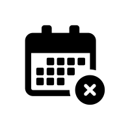 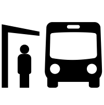 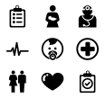 IPV Power & Control within Pediatric Healthcare Settings
Manipulating appointments
Withholding transportation
Controlling medical decision making
X
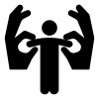 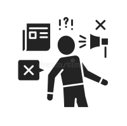 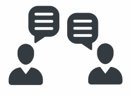 Interfering with relationships with healthcare team
Charming or manipulative behavior
Discredit survivors
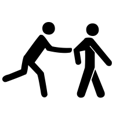 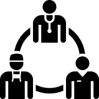 Stalking
Aligning with providers
Ragavan et al 2020
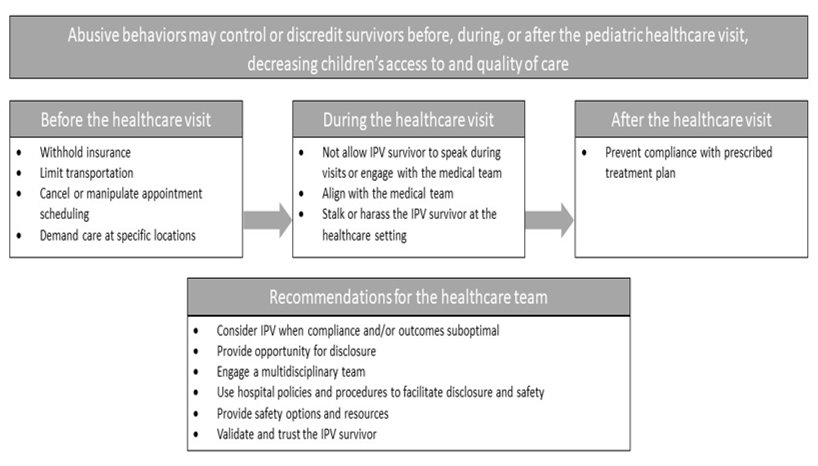 Ragavan et al 2020
Privacy Considerations
Risk Mitigation for the Pediatric EHR
Randell et al 2021
Assess child safety as part of response to disclosure
Survivor strategies for child safety
Evidence for abuse?
Know your state requirements for mandated reporting
Don’t report without support
Child Safety
Support in the Context of Reporting
Ragavan et al 2022
Domestic Violence Services in Alabama
Taneshia Hannon, MA
Deputy Director, Alabama Coalition Against Domestic Violence
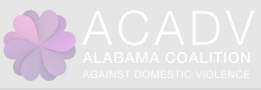 American Academy of Pediatrics
IPV & Trauma-Informed Care webpages
Childhood Trauma and Resilience: A Practical Guide
IPV Policy Statement (Thackeray et al, 2010, Pediatrics)
Futures Without Violence
CUES cards, scripts, webinars
Issue briefs – IPV & COVID-19, for child welfare, pediatric healthcare providers, IPV advocates
Resources for Providers
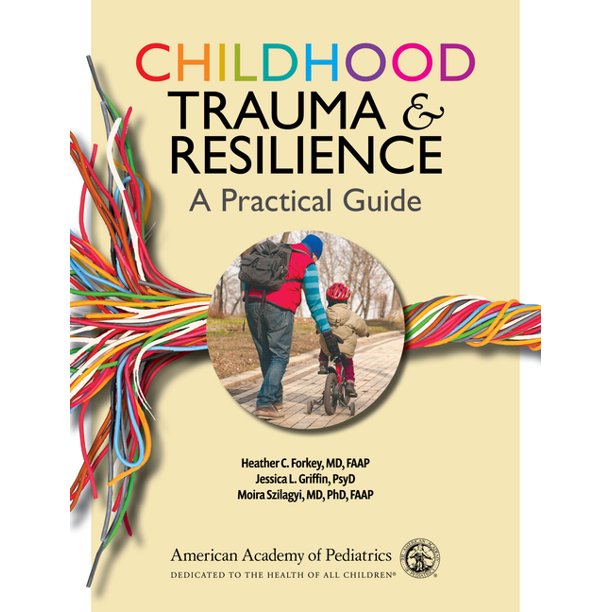 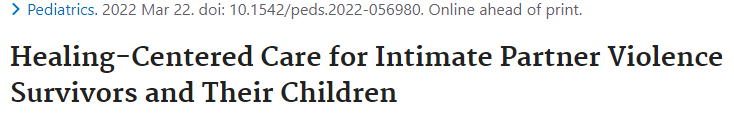 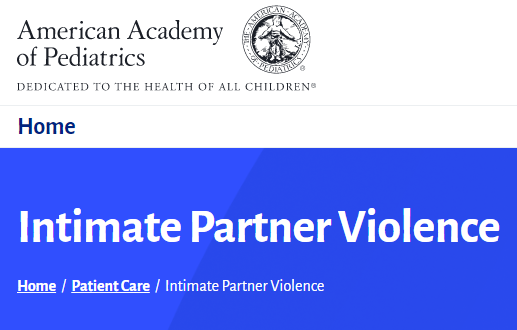 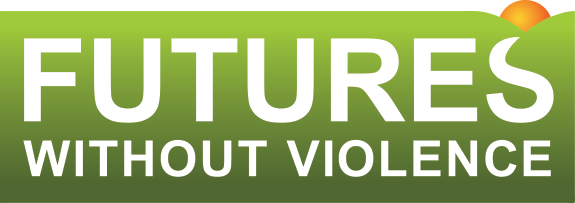 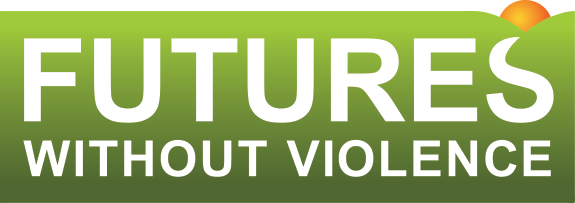 Resources for Caregivers
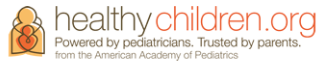 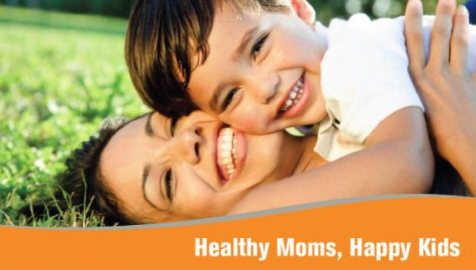 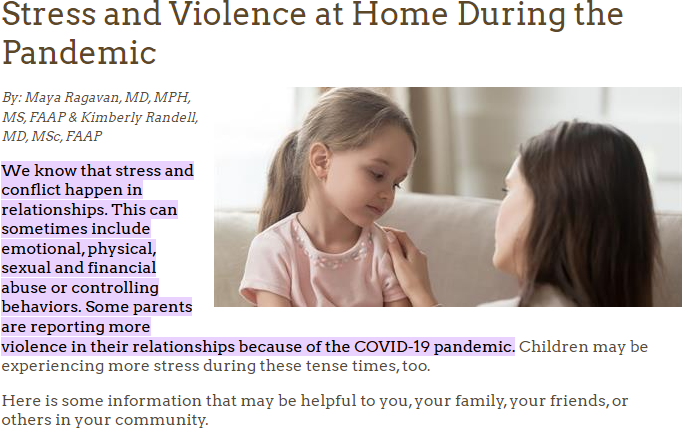 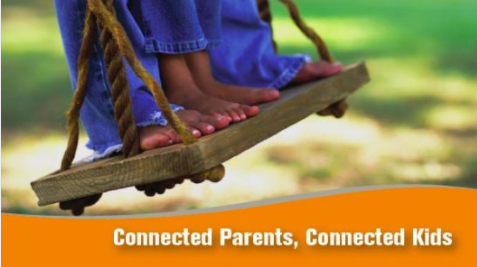 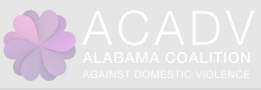 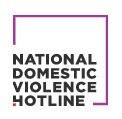 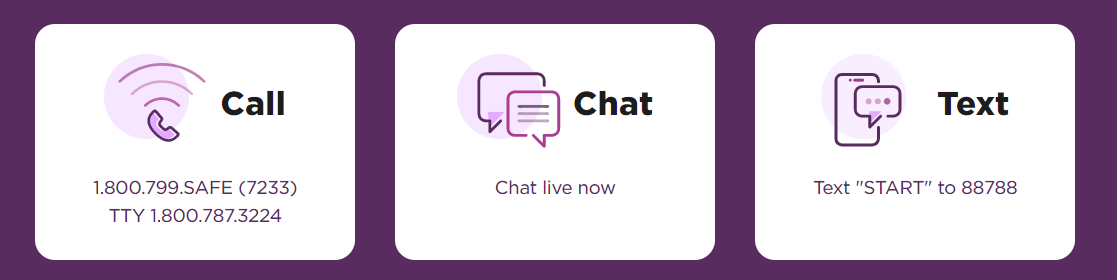